Crisis in Europamaar voor wie?
ACV jongeren, STUK 27 februari 2014
H. Michiel
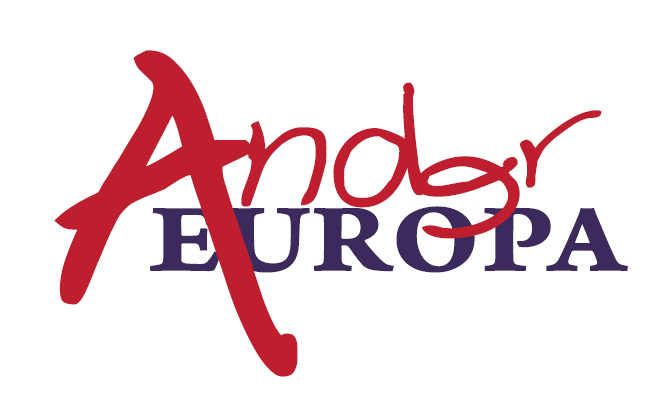 www.andereuropa.org
Overzicht
De Europese Unie vóór de crisis	In varietate concordia ? → Over de grote sociaal-economische verschillen tussen de lidstaten
Crisis: de Unie wordt door elkaar geschud	In varietate discordia ! → Over de desastreuze gevolgen van een foute architectuur
Crisisbestrijding als alibi voor  sociale afbraak	Never waste a good crisis! → Over  het Europees beleid sinds 2010
2
[Speaker Notes: 3x klikken voor de 3 hoofdstukken]
1. De Europese Unie vóór de crisis
Over de grote sociaal-economische verschillen tussen de lidstaten
3
TEWERKSTELLING IN DE LANDBOUW (% werkende bevolking) 2008
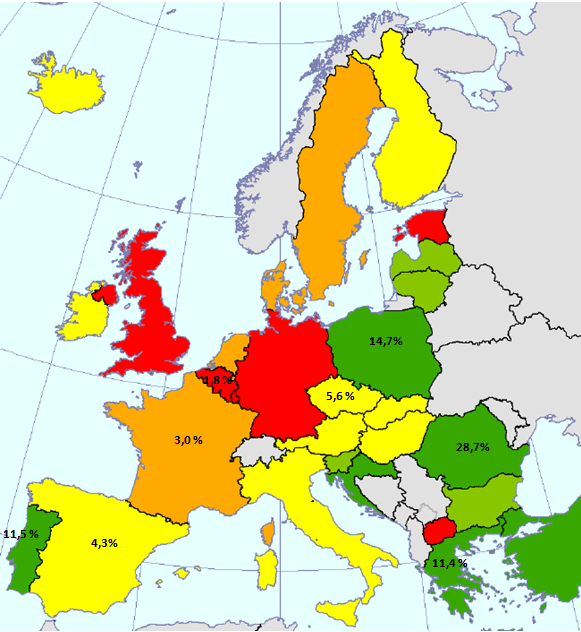 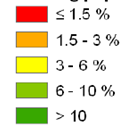 Bron: http://ec.europa.eu/agriculture/statistics/agricultural/2011/pdf/b0-1-2_en.pdf en www.nationmaster.com (ILO-cijfers)
4
[Speaker Notes: http://www.lemonde.fr/economie/chat/2006/10/05/integration-de-la-roumanie-et-de-la-bulgarie-dans-l-ue-quelles-consequences-economiques_820454_3234.html:
Jérôme Creel : Pour l'agriculteur roumain, l'intégration à l'UE pourrait avoir des effets assez néfastes.  
1) Ils ne vont pas avoir accès aux fonds de la PAC immédiatement, mais de manière progressive. Il faudra attendre 2013 pour que les nouveaux entrants de 2004 et de 2007 aient les mêmes droits en termes de politique agricole que les anciens Etats membres.  
2) Deuxième choc que devrait subir la Roumanie : nous tendons vers une industrialisation de l'agriculture. Nous entendons par là que les petits agriculteurs auront du mal à tirer leur épingle du jeu, alors que ce sont plutôt les agriculteurs ayant de grandes parcelles qui devraient bénéficier de l'intégration. 
Donc la difficulté pour ces petits agriculteurs à être compétitifs en termes de prix, en termes de qualité, en termes de respect des normes sanitaires, peut être mise en question.  
Ce problème rencontré par les agriculteurs roumains est actuellement rencontré par les agriculteurs polonais. De manière un peu paradoxale, l'entrée dans l'UE de la Pologne depuis deux ans, et de la Roumanie l'an prochain, devrait amener une réduction de la population agricole, et donc une restructuration du tissu économique de ces deux pays vers des économies dites plus occidentales, avec une part des services plus importante, et donc une réduction de la part de l'agriculture dans l'économie. 
Pour la Roumanie, la part de l'agriculture est aux environs de 30 %.]
Handelsbalans in enkele eurolandenmiljarden € , 2011
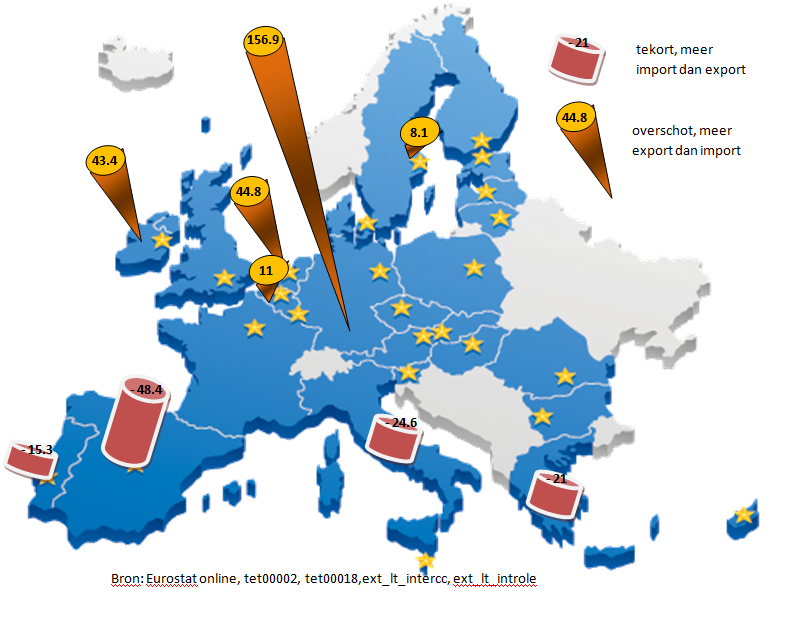 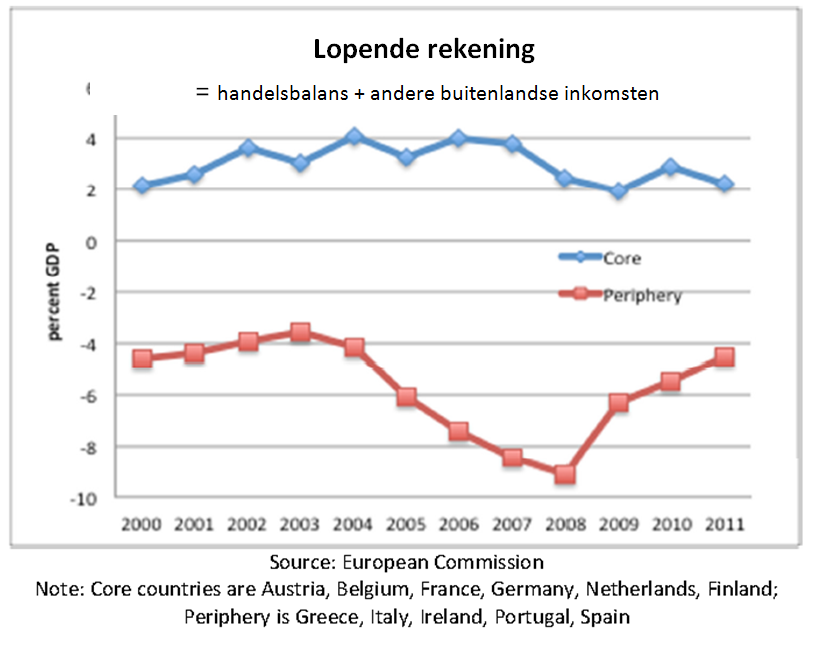 5
[Speaker Notes: Klik voor grafiek “lopende rekening kern vs. periferie       LEG HIER BBP UIT]
6
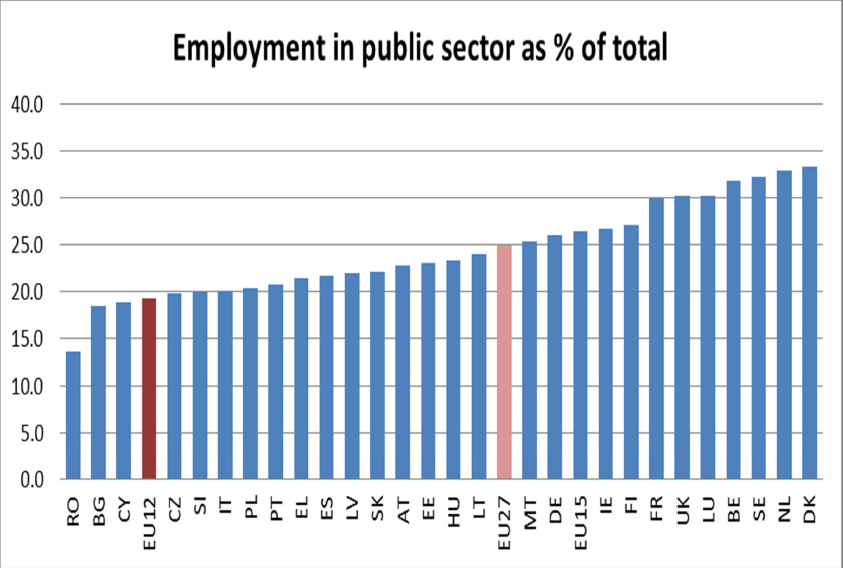 7
[Speaker Notes: Bron: www.ilo.org/wcmsp5/groups/public/---.../wcms_184239.pdf]
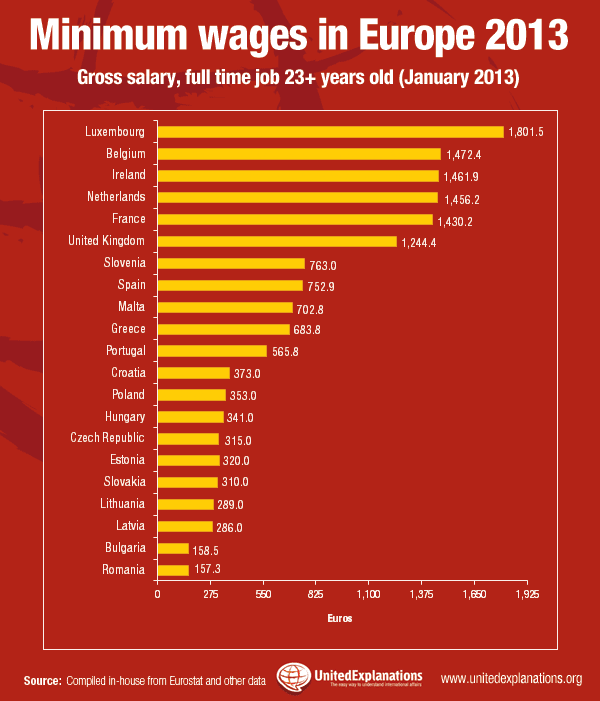 Lonen in Europa variëren meer dan van 1 tot 10
8
[Speaker Notes: Bron http://unitedexplanations.org/english/2013/02/04/minimum-wages-in-europe-2013/]
Prijzen verschillen  minder dan van 1 tot 2
9
18 economieën, … één euro
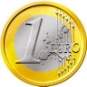 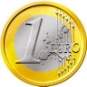 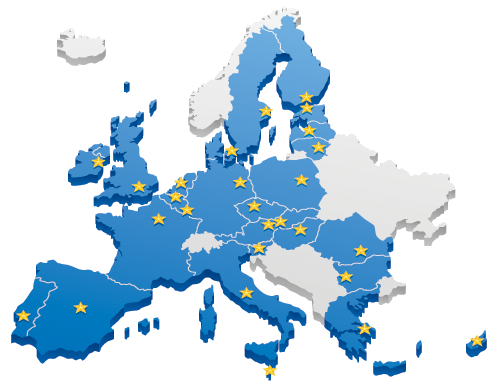 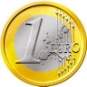 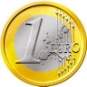 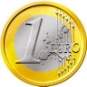 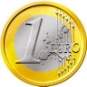 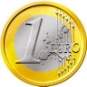 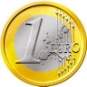 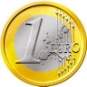 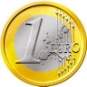 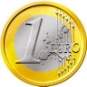 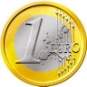 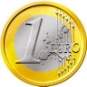 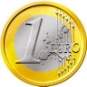 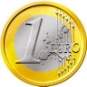 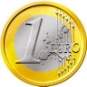 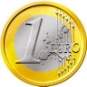 10
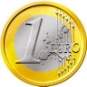 [Speaker Notes: 1x Klikken voor animatie]
2002-2008:€-onheilsprofeten lijken ongelijk te hebben
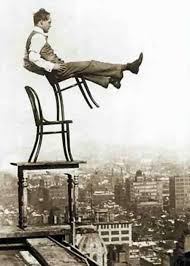 11
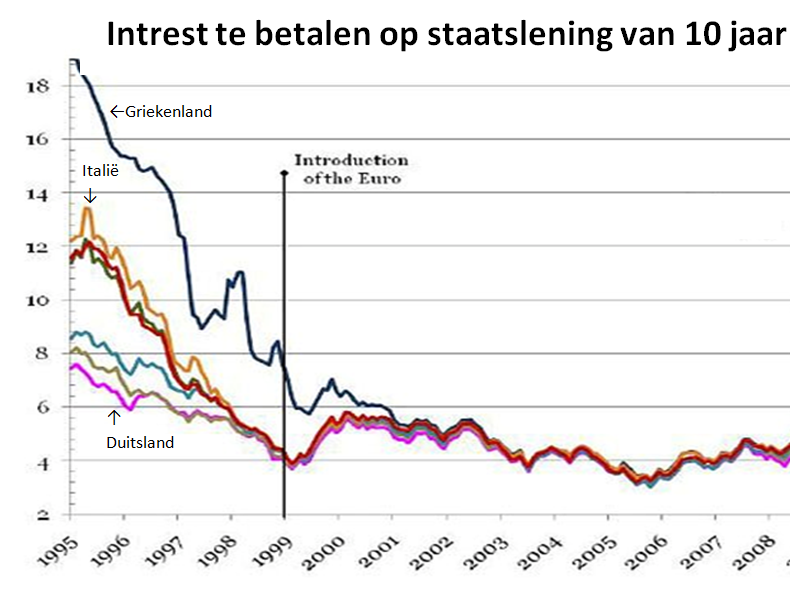 rentevoeten groeien naar elkaar  Griekenland leent aan bijna zelfde tarief als Duitsland!
12
[Speaker Notes: Klik voor commentaar over rentevoeten]
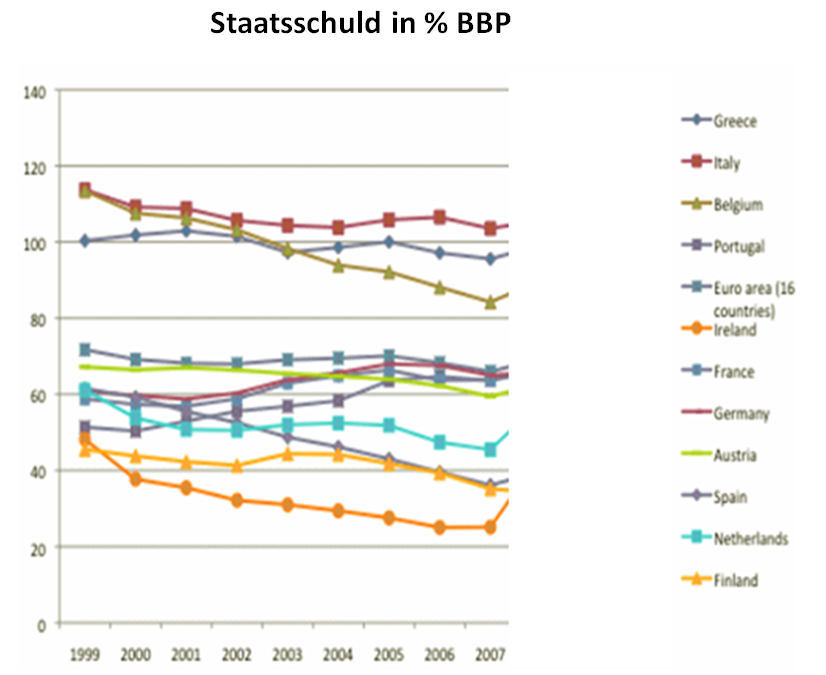 Staatsschulden dalen bijna overal  België van 110 %  (2000) naar 84%  (2007)
←Portugal : 68%
←Duitsland : 65%
←Spanje : 36%
←Ierland : 25%
13
[Speaker Notes: 1x klik voor algemene commentaar/1x Portugal/1x Duitsl/1x Spanje/1xIerland]
2. Crisis: de Unie wordt door elkaar geschud
Over de desastreuze gevolgen van een foute architectuur
14
Achtergrond van een mondiale bancair-financiële-economische  crisis
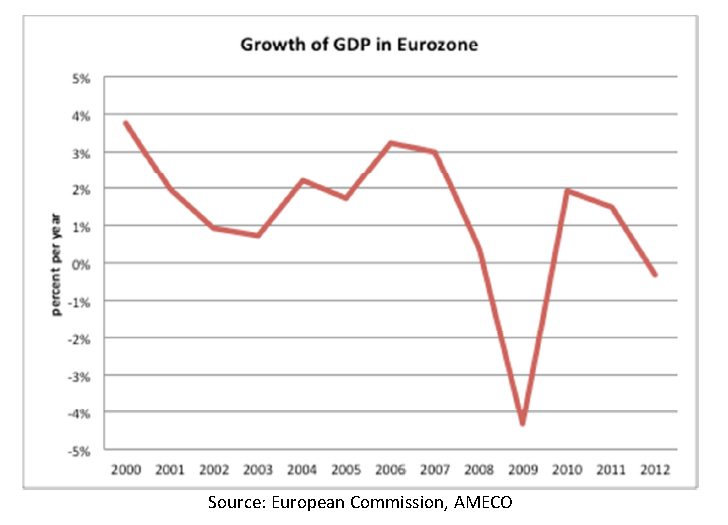 Algemene achtergrond: neoliberaal kapitalisme (zie  uiteenzetting  Thomas Decreus)
USA 2007:  crisis in sector riskante hypotheekleningen (zeepbel in de huizensector of “subprime crisis”) 
Veel amerikaanse banken hebben belegd in deze riskante leningen  hypotheekcrisis wordt Amerikaanse bankencrisis (bankroet Lehman Brothers september 2008)
Riskante leningen zitten verpakt in ‘toxische financiële producten’ die wereldwijd verspreid zijn bankencrisis   is niet Amerikaans maar mondiaal. 
Ook veel Europese banken hebben belegd in deze toxische producten   bankencrisis in Europa
Banken willen niet meer aan elkaar lenen   kredietcrisis  economische crisis 
Banken moeten geherfinancierd worden  overheden springen in de bres  staatsschuldencrisis ■
15
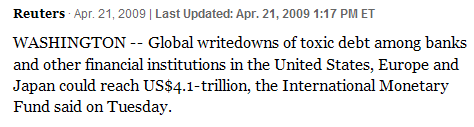 Overheden redden banken  Private schuld wordt publieke schuld
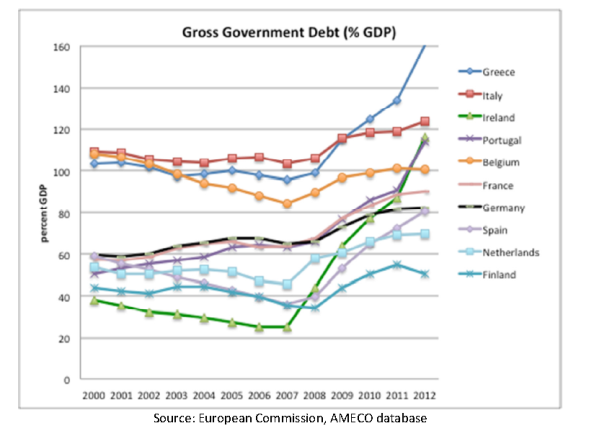 Staatsschuld in % BBP
16
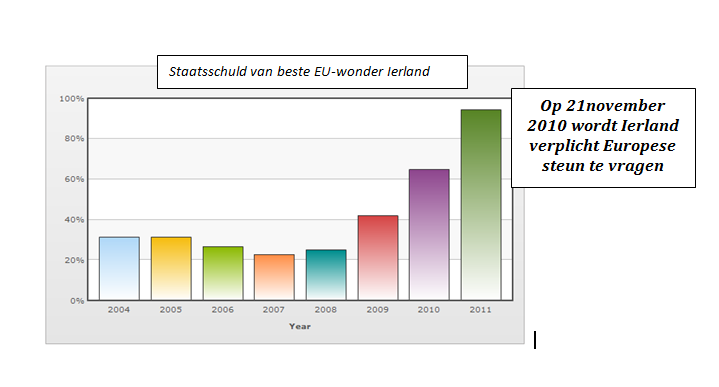 17
Rente op staatsschuld
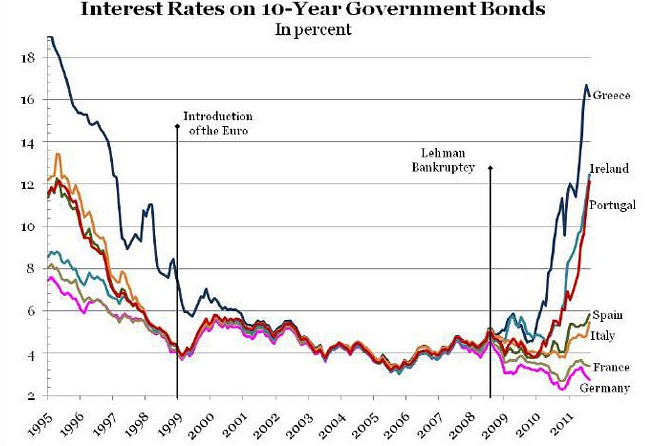 In varietate concordia?
18
[Speaker Notes: Klik 1x voor verdere evolutie, 1x voor spreuk]
19
Wat is zo speciaal aan de euro?
Men spreekt van “eurocrisis”.
Men spreekt niet van   “dollarcrisis”, “crisis van het Britse pond”, “crisis van de Japanse yen”
Waarom is dit zo?
achter de staatsschuld in $ staat de Amerikaanse Centrale Bank    (“lender of last resort”, )
achter de staatsschuld in £ staat de Britse Centrale Bank
achter de staatsschuld in ¥ staat de Japanse Centrale Bank (Japan: staatsschuld = 200% BBP!)
in al deze gevallen hebben de private geldschieters (die beleggen in staatsschuld) er vertrouwen in dat er desnoods dollars, ponden of yens gedrukt zullen worden
in al deze gevallen is de druk van de ratingbureaus (Standard & Poor’s enz.) gering
achter de staatschulden in € staat niet de Europese Centrale Bank 
voor een staatsschuld in euro kijken de beleggers naar het land in kwestie, niet naar de Europese Centrale Bank ■
20
[Speaker Notes: 10x klikken]
De Europese monetaire unie kan niet goed functioneren
De Europese Centrale Bank leent alleen aan private banken, niet aan lidstaten
De lidstaten moet lenen tegen hoog tarief bij private banken, die tegen laag tarief lenen bij de Europese Centrale Bank !!
Hoe groter de financiële moeilijkheden van een lidstaat, des te hoger de rente die de private banken vragen  (rol ratingbureaus) 
Elke lidstaat moet instaan voor “zijn” banken, maar de Europese Unie heeft het kapitaalverkeer volledig geliberaliseerd
Er is maar één muntbeleid voor alle landen van de eurozone: 
Een lidstaat kan munt niet devalueren
 Een lidstaat kan intrestvoet niet bepalen 
Een lidstaat kan wisselkoers niet veranderen ■
21
Hoe gaat het dan met £, $, …?
Een munt behoort normaal bij een (eventueel federale) staat
In alle staten zijn er financiële transfers van rijkere naar armere gebieden
Van Vlaanderen naar Wallonië
Van Noord-Italië naar Zuid-Italië
Van het westen naar het oosten van Duitsland
Van New York naar Virginia
…
In de Europese Unie is dit onmogelijk, want het hele budget bedraagt slechts 1% van het BBP
Er is politiek gezien geen kans dat dit binnen afzienbare termijn verandert ■
22
[Speaker Notes: 4x Klikken]
3. Crisisbestrijding als alibi voor sociale afbraak
Over  het Europees beleid sinds 2010
23
Hoe reageerde de EU op de eurocrisis?
Noodfondsen  (EFSF, ESM) voor Griekenland, later ook voor Portugal, Ierland; IMF wordt erin betrokken
Nog strakker begrotingsbeleid
Invoering van een “economisch bestuur” (economic governance)
24
Is dit een oplossing voor de crisis?
Vraag
Antwoord
Kunnen lidstaten nu rechtstreeks lenen bij Centrale Bank? 
Worden de banken nu streng gecontroleerd?
Zijn er nu transfers mogelijk van rijke naar armere regio’s?
Is er een Europese relancepolitiek? 
Wordt er nu economisch meer samengewerkt?
Neen. Ze moeten lenen bij een noodfonds op voorwaarde strenge neoliberale hervormingen door te voeren o.l.v. Troika

Neen, het heeft zeer lang geduurd alvorens  iets gebeurde, en  de “bankenunie” werd sterk door bankenlobby  meebepaald.
Nee, het EU-budget is nog steeds slechts 1%
Nee, er is een zeer scherpe beperking op de begrotingen van de lidstaten
Nee, de Europese Commissie ziet de oplossing in nog meer concurrentie: Wordt zoals  Duitsland!
25
[Speaker Notes: Klikken voor 4 vragen en 4 antwoorden]
Wat wil de EU dan eigenlijk?
MEER COMPETITIVITEIT DOOR:
Een “gemoderniseerde” arbeidsmarkt
Arbeidscontract = individueel contract tussen werkgever en werknemer
CAO’s hoogstens op bedrijfsvlak
Loon als economische parameter
Winsten omhoog, lonen omlaag – liever bonussen dan loonsverhoging
Terugdringen van de vakbonden
Terugdringen van solidariteit in sociale zekerheid
Privatisering van sociale diensten
Werkloosheidsvergoeding  moet activerend  werken: degressief, beperkt in de tijd… 
Pensioenuitgaven ↓ (de vergrijzing!) , private pensioenformules i.p.v. repartitiesysteem
Overheidsuitgaven onder  strikte EU-controle
Cfr. Stabiliteitspact, sixpack, twopack, Begrotingsverdrag (“gulden regel”) …
Minder sociale uitgaven, meer R&D, militaire uitgaven
26
Gevolgen van dit beleid:
27
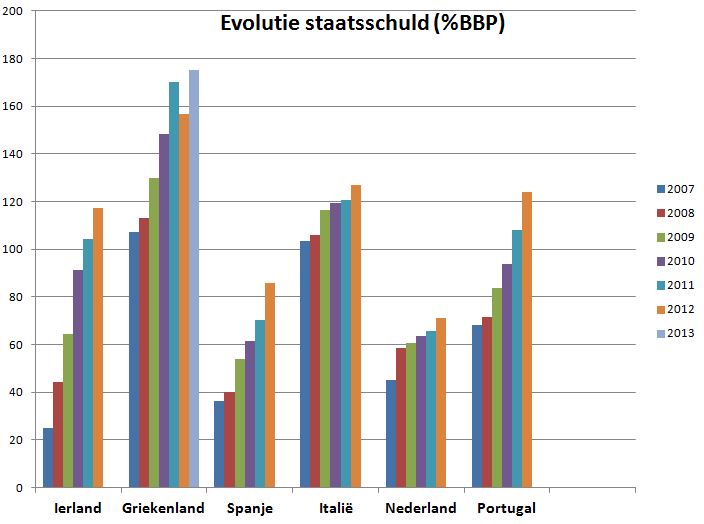 28
Werkloosheid  in de EU - algemeen
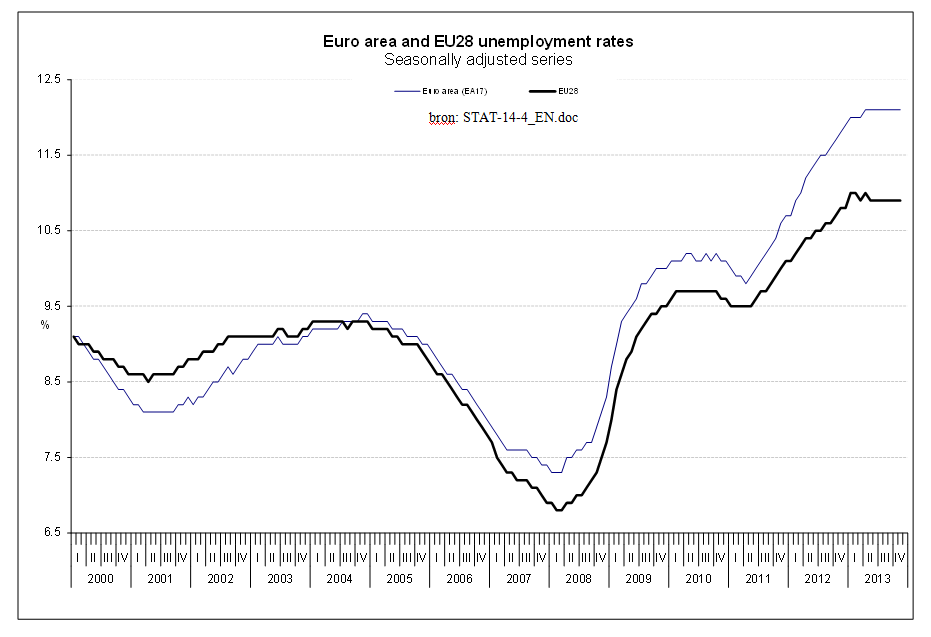 29
Jeugdwerkloosheid (-25 jaar) 2007 - 2013
30
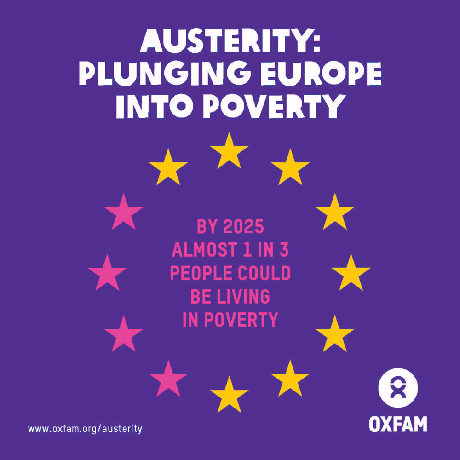 31
Griekenland
BBP sinds crisis gedaald met 25%, in 2013 met 4,2%
Koopkracht van veel Grieken gedaald met 30 tot 50%
Jeugdwerkloosheid  55%
14.000 nieuwe ontslagen van ambtenaren aangekondigd
Elektriciteitsprijs +59%
Openbare dienstverlening drastisch teruggeschroefd:
Gezondheidszorg sterk achteruit
Openbare omroep (ERT) gesloten (juni 2013)
Onderwijs erbarmelijk, universiteiten onleefbaar
…
Opkomst racisme, xenofobie, neonazisme
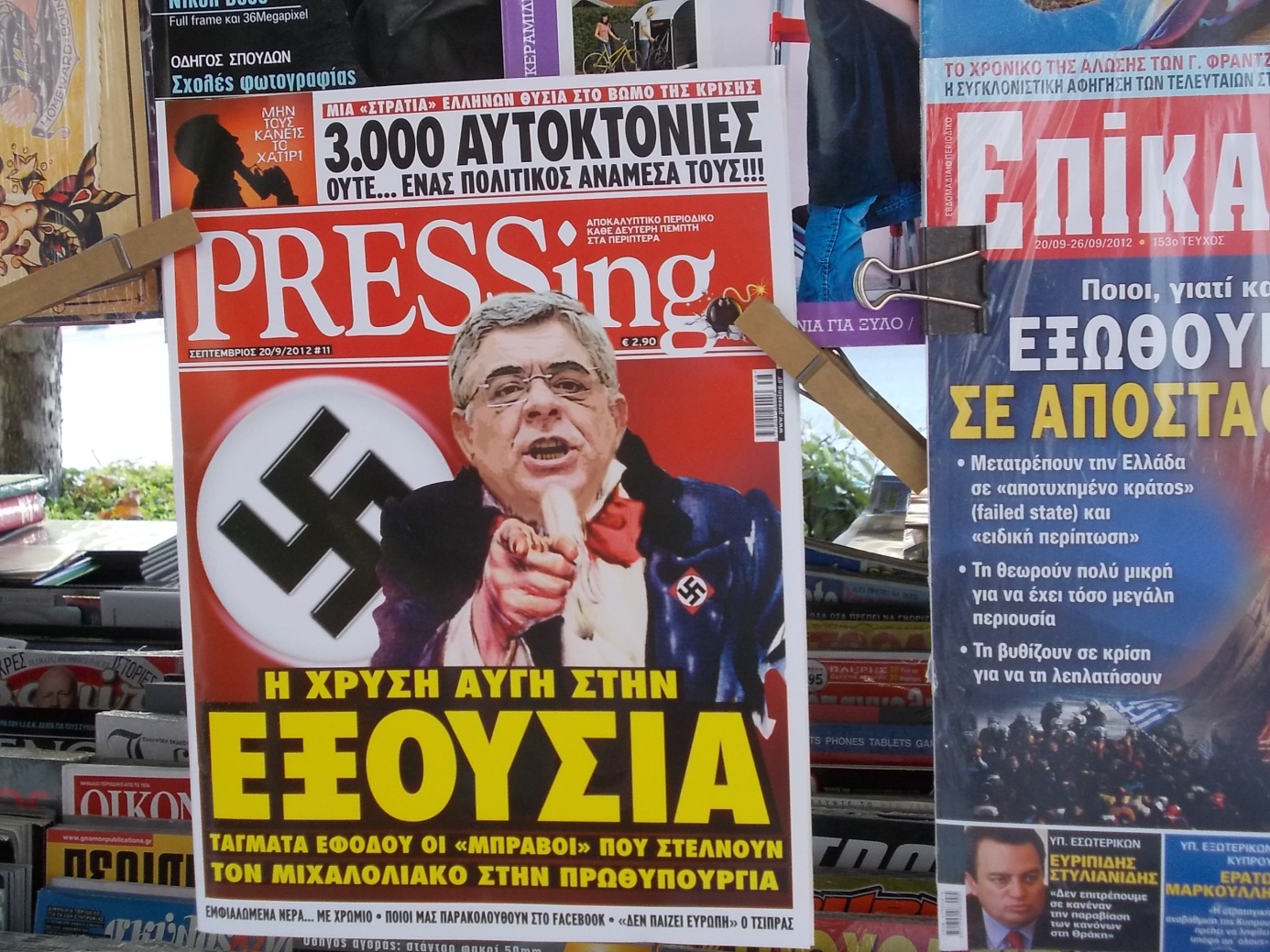 32
Ierland
300.000 jonge Ieren verlieten het land sinds 2008 
Jeugdwerkloosheid 28% (juli 2013)
Sinds 2008 daalde aantal jobs met 15%, aantal full-time jobs met 20%
Redding banken kostte 70 miljard €, bijna helft van BBP; o.a. 10 miljard van fonds voor ambtenarenpensioenen (NPRF) 
Gezondheidszorg fel afgebouwd
Collegegeld x3 (naar 2500 €)
Inkomen rijkste 10% : +8%  / armste 10%: -26%
33
Spanje
350.000 mensen uit huis gezet (“hypotheekcrisis”)
815.000 huizen raken niet verkocht
1,7 miljoen gezinnen zonder kostwinner
Voedselbedeling op Andalusische scholen
34
Letland
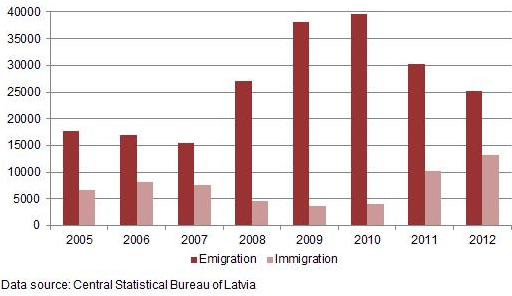 Volgens de Europese Commissie bewees Letland dat soberheidsbeleid werkt
Maar: 
20% van de jobs ging verloren, 30% van de full-times
13% van de Letten verliet het land
Werkloosheid  gehalveerd, maar … nog steeds 12%
Letland : 2,24 miljoen inwoners (2010)
35
Portugal
2011: ambtenarenlonen -25%
BTW op gas van 6  23%
In 2014 dalen lonen lage ambtenaren (675 €) nog met 2,5%, terwijl arbeidstijd stijgt van 35 naar 40 uur
 ambtenarenpensioenen groter dan 600 €  -10%
Werkloosheidsuitkeringen -17%, beperkt tot 18 maand
Arbeidstijd privésector + half uur per dag, onbetaald■
36
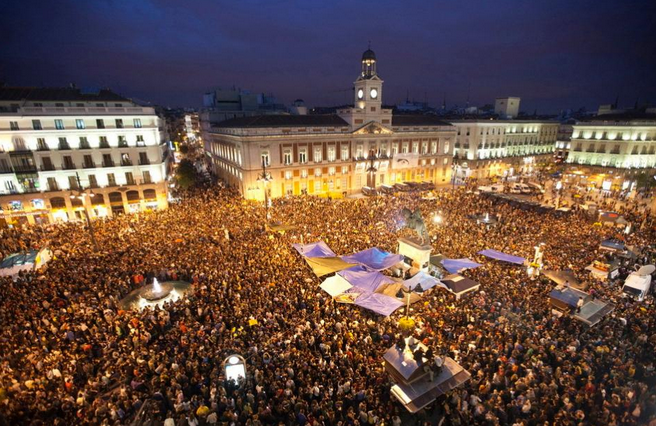 37
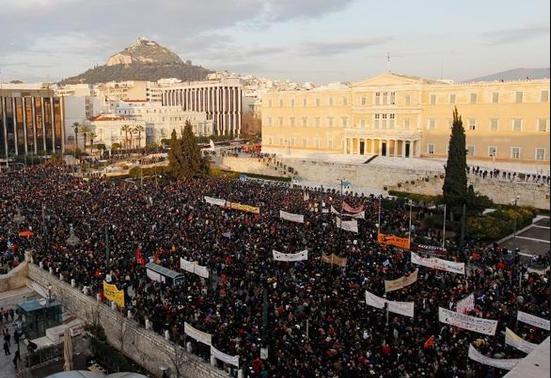 38
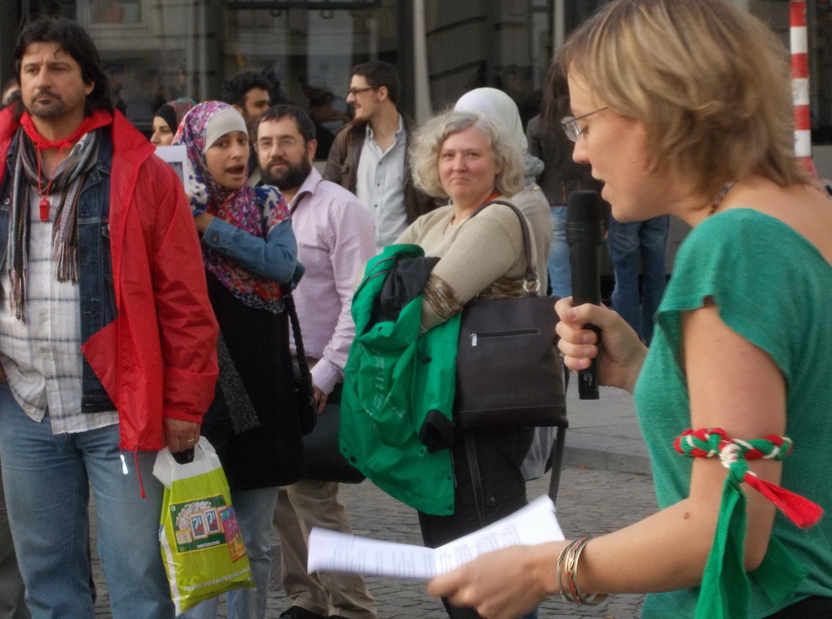 39
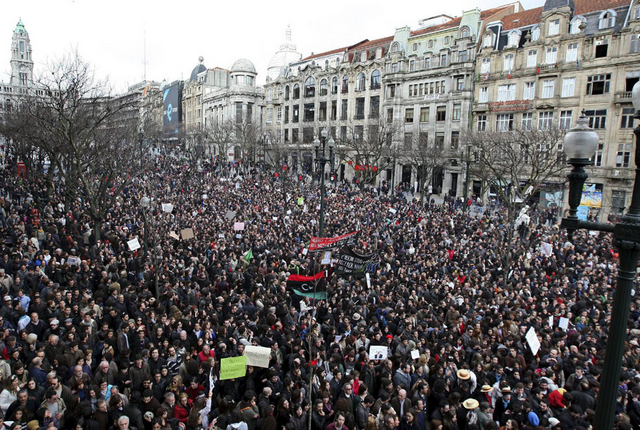 40